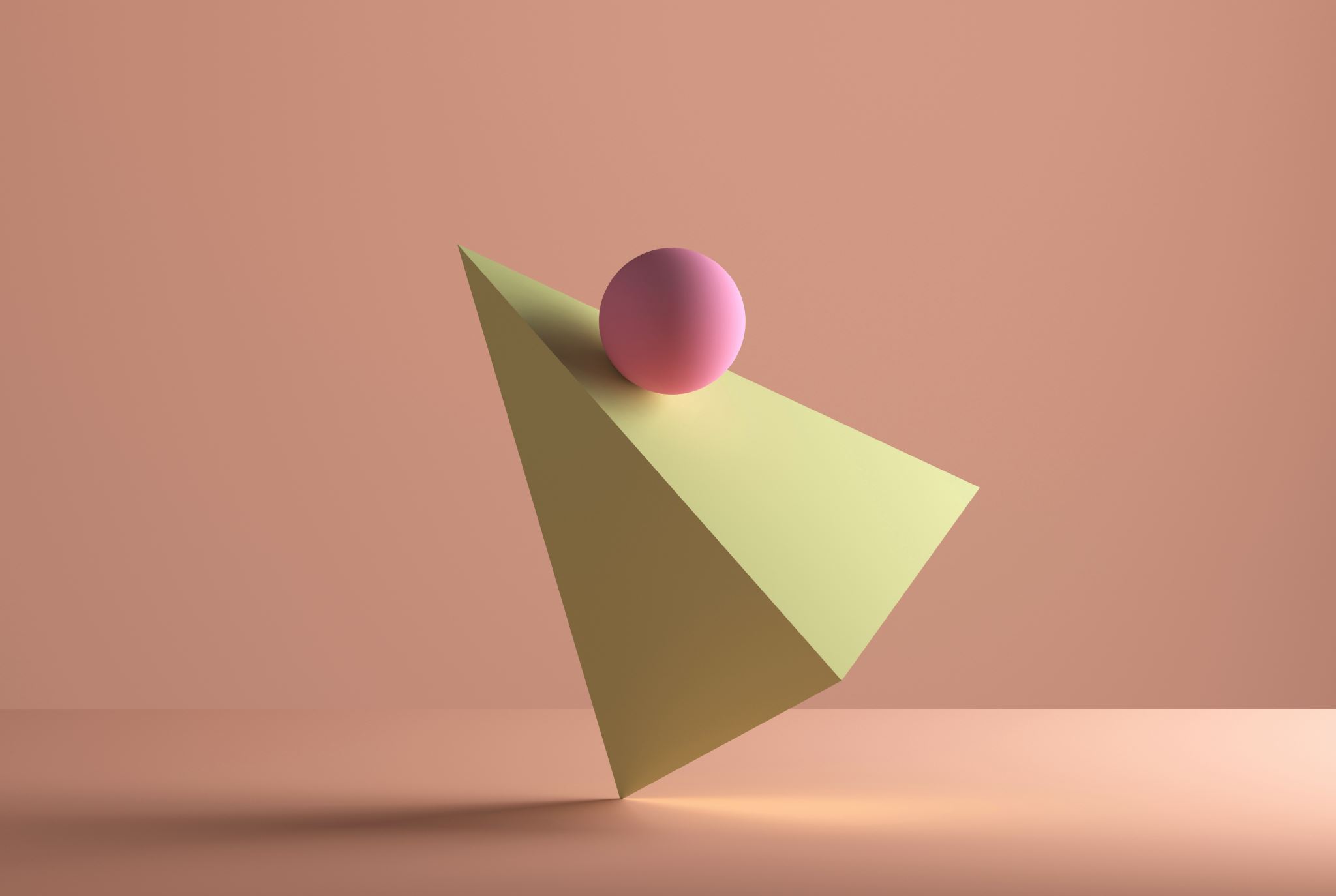 Microsoft MakeCode
PaedDr. Patrik Voštinár, PhD.
https://arcade.makecode.com/
Vytváranie 2D hier v online prostredí MakeCode
Možnosť programovania v blokoch, JavaScripte a Pythone
Vývoj prostredia stále pokračuje
Možnosť testovať v simulátore, na špeciálnej hernej konzole, v mobilnom zariadení
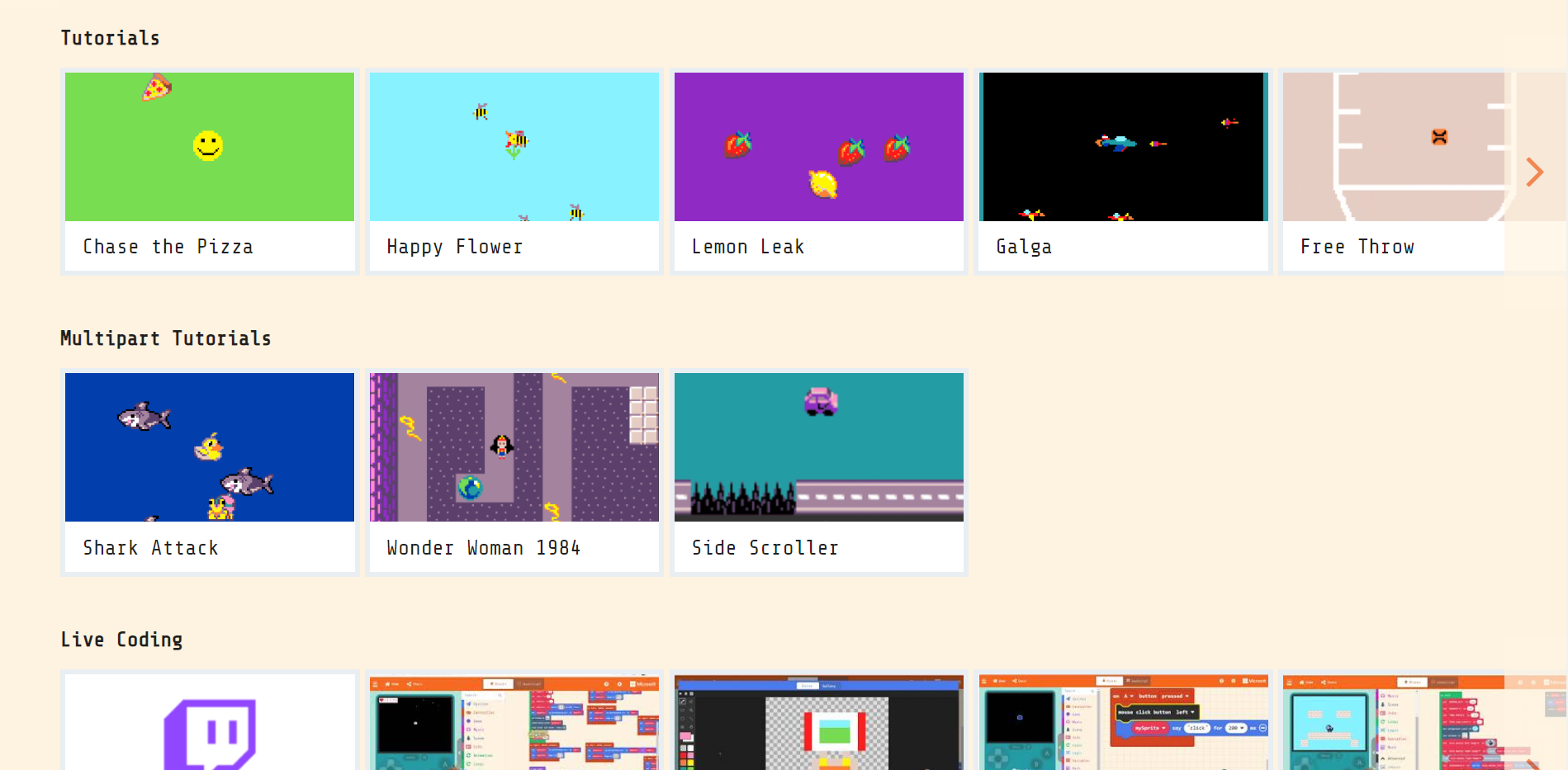 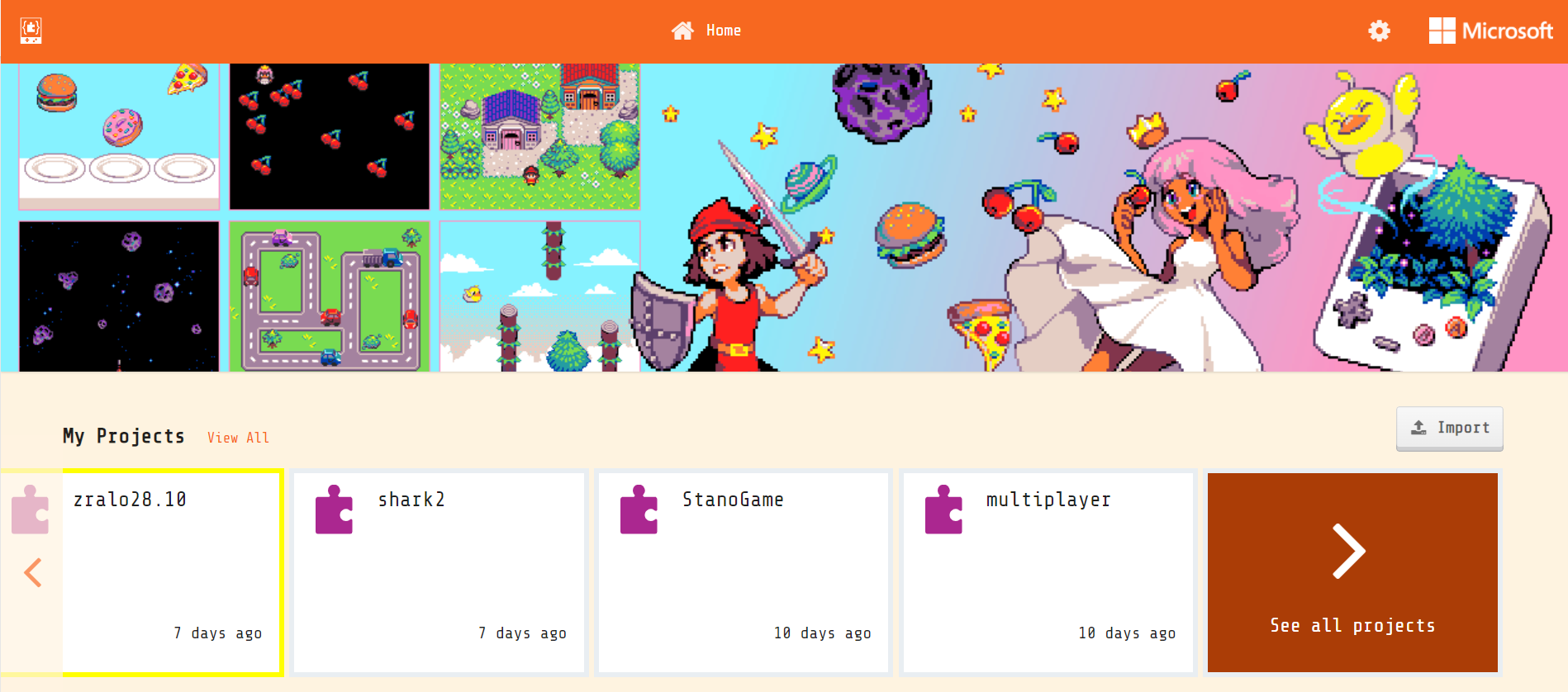 Hlavná obrazovka
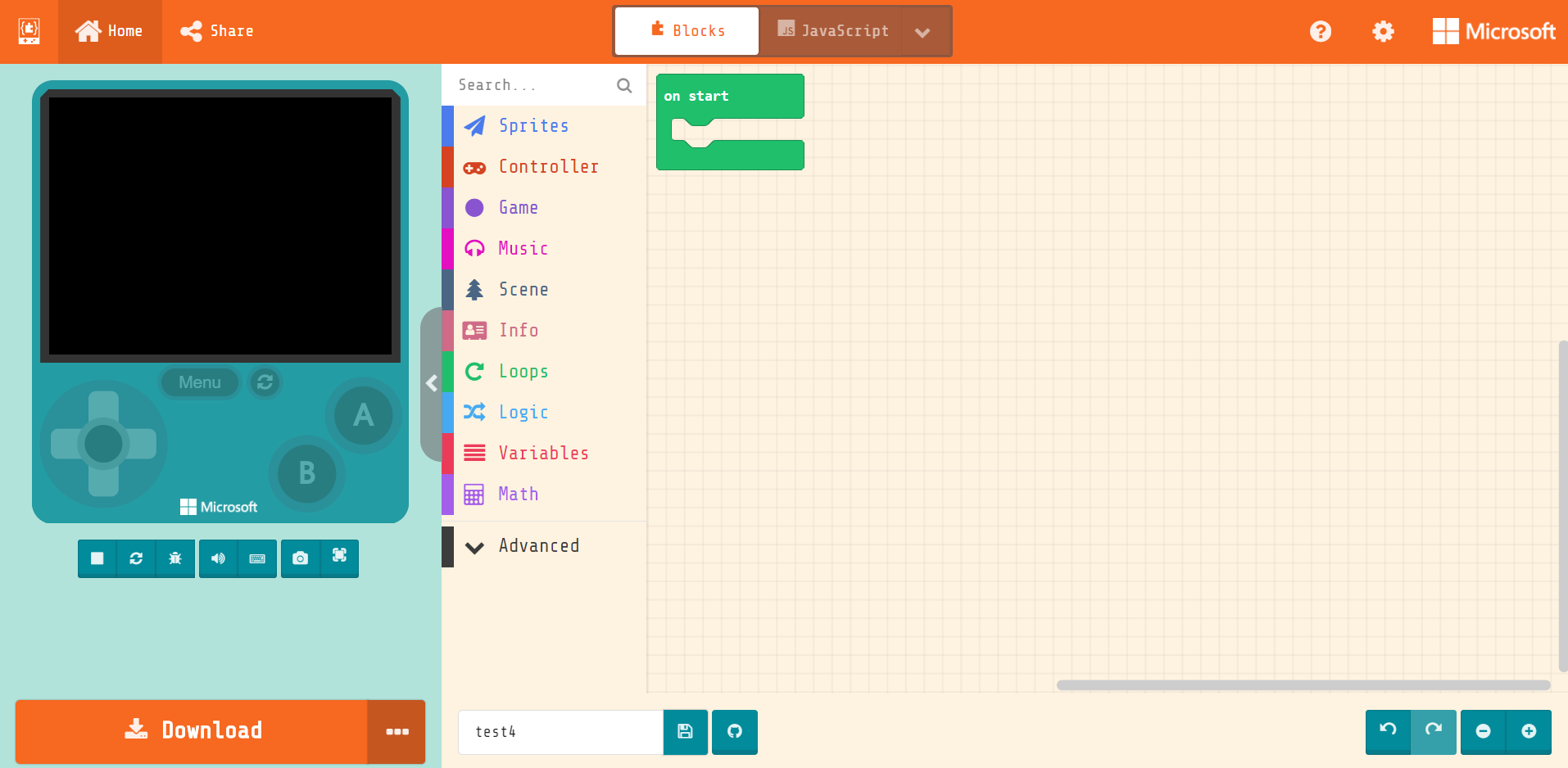 TESTOVANIE – SIMULÁTOR
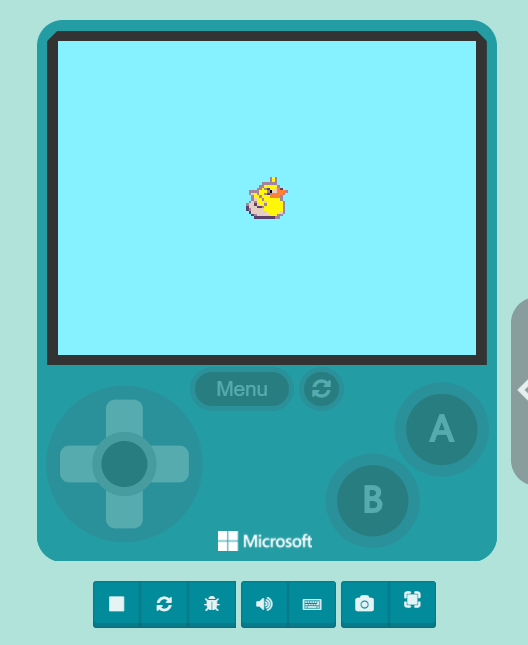 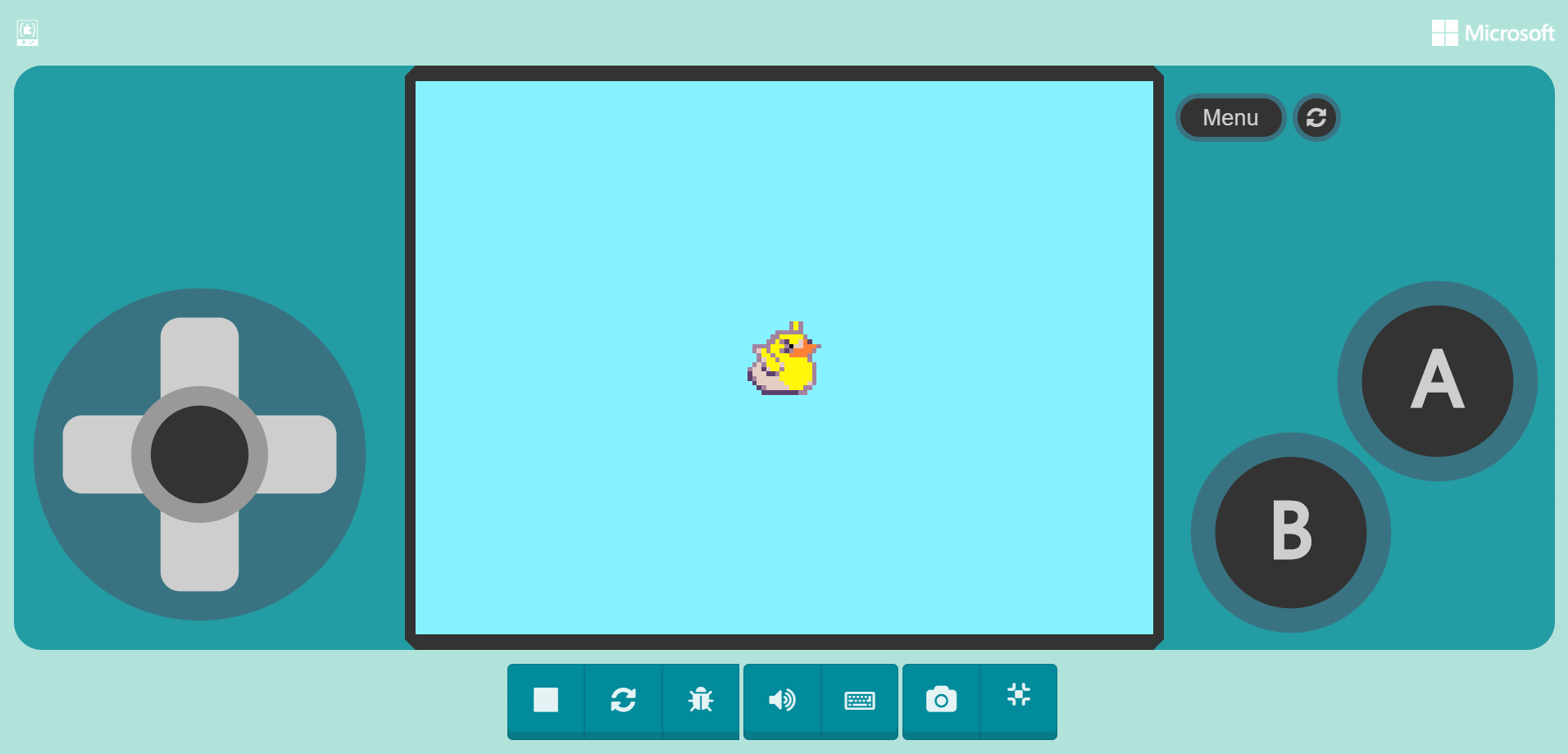 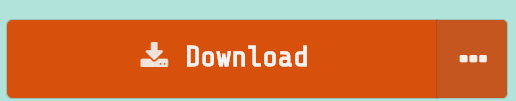 TESTOVANIE - HW
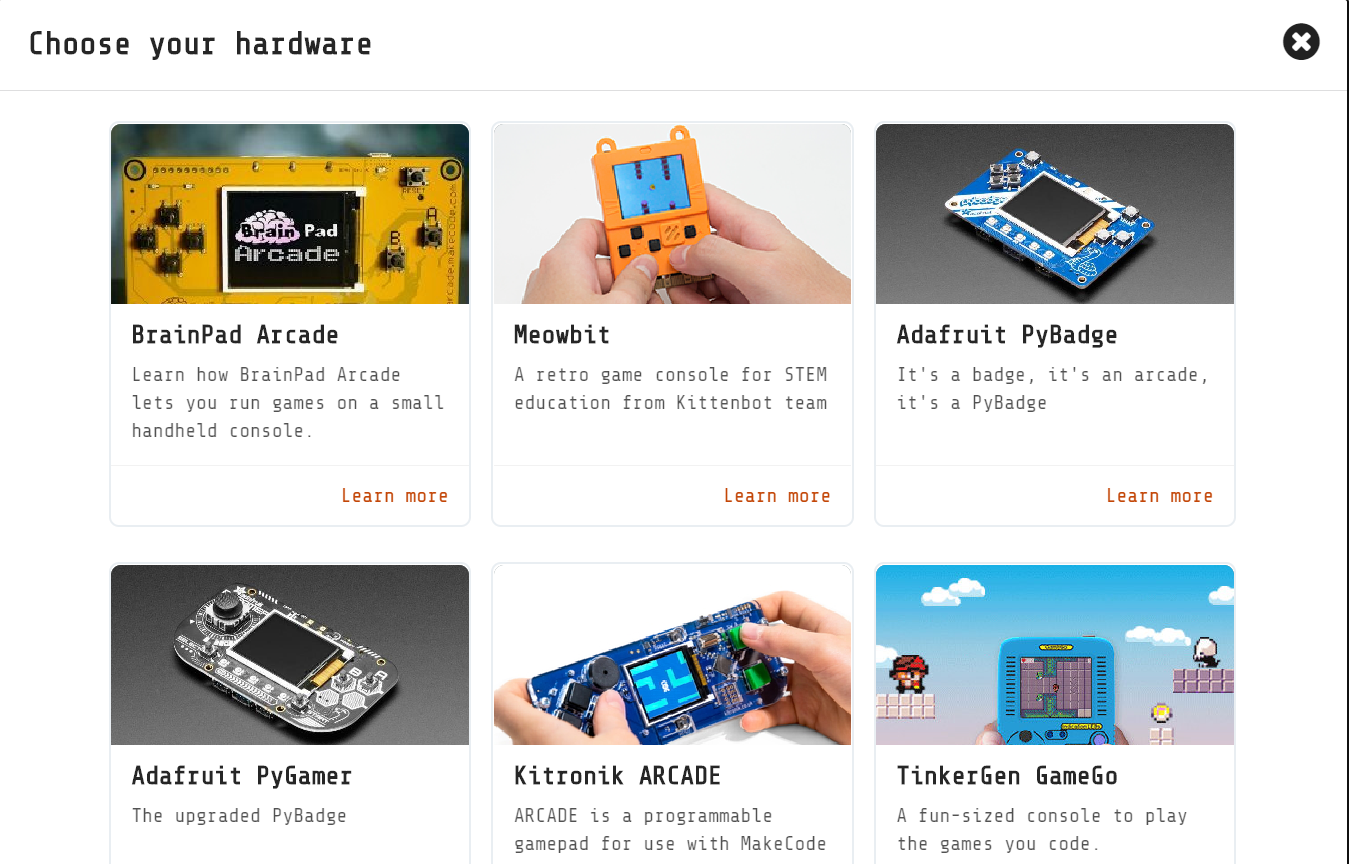 Kitronik Arcade
Meowbit
BrainPad Arcade (GHI Electronics) Microsoft MakeCode
Adafruit PyGamer For MakeCode Arcade, CircuitPython Or Arduino PRODUCT
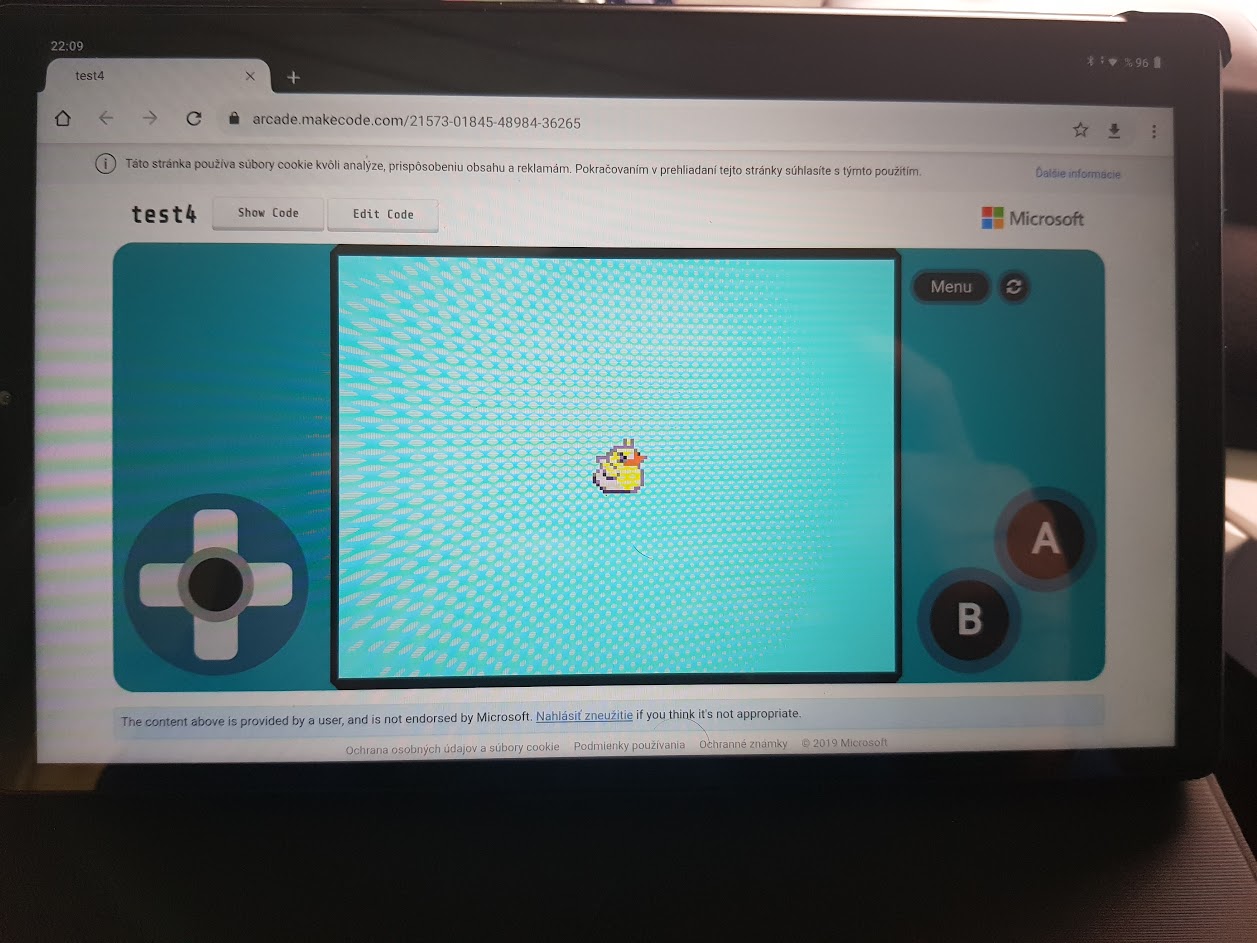 TESTOVANIE - TABLET
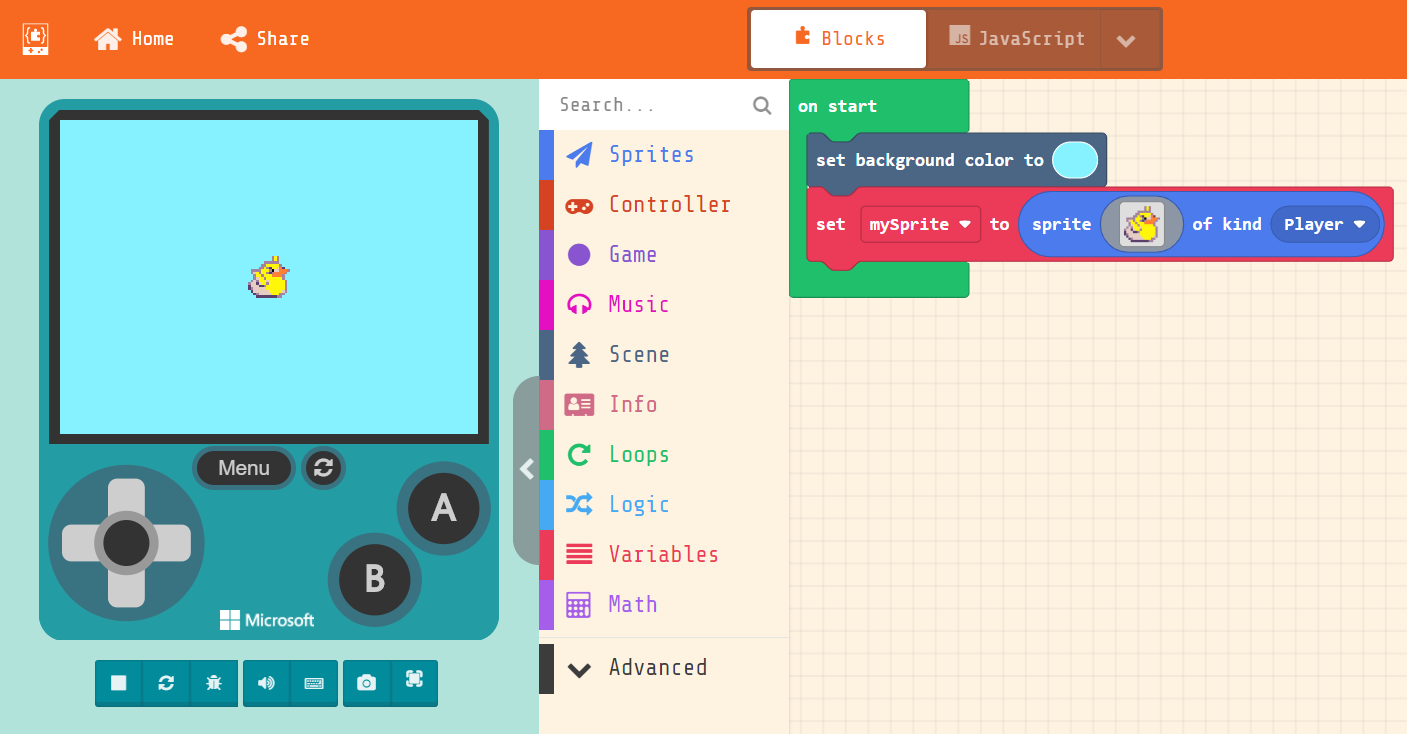 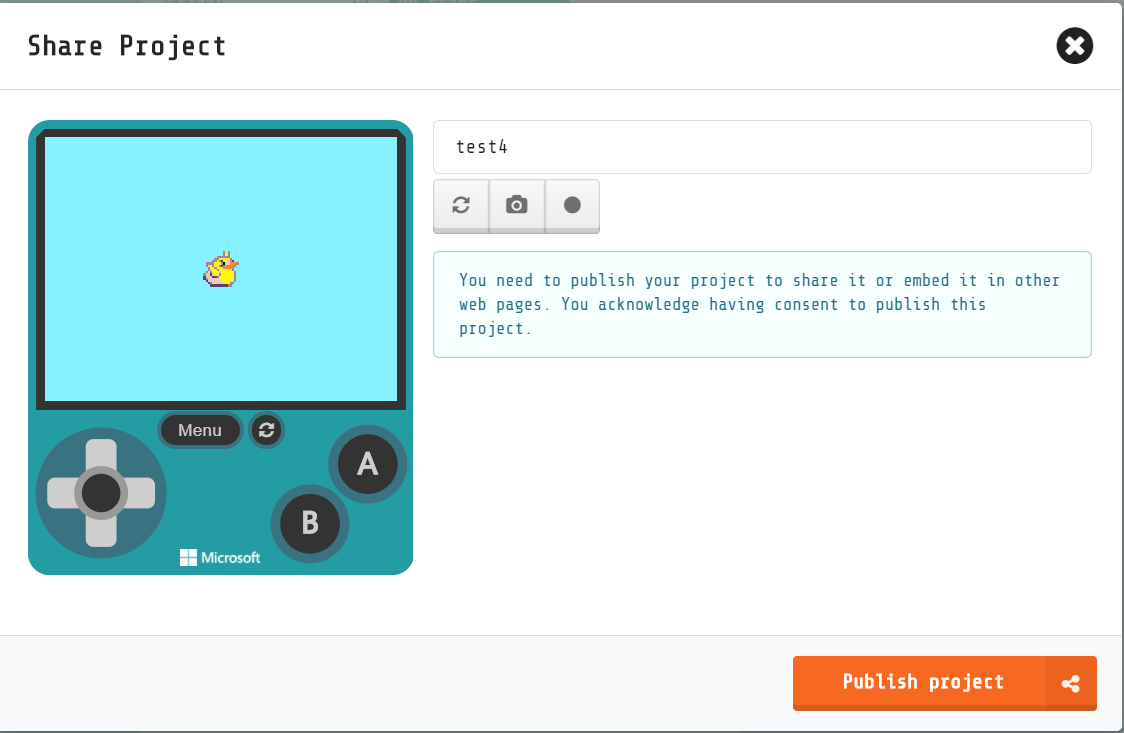 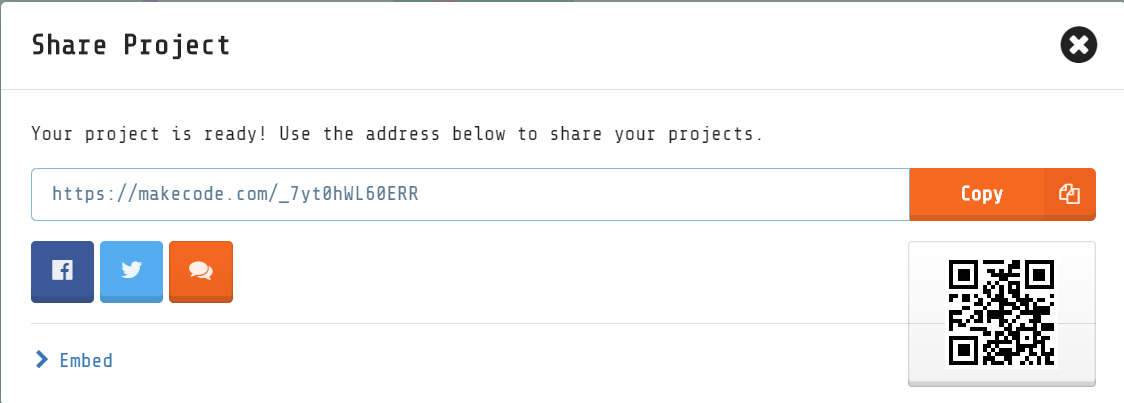 Sprites
Vytvorenie hernej postavy – každej postave môžeme nastaviť typ Player/Projectile/Food/Enemy/Vlastný typ


Velocity (rýchlosť v pix/s), pozíciu, akceleráciu, bloky: nepriateľ nasleduj hráča, nastavenie efektov, zničenie postavy, nastav aby postava nevyšla nikdy z obrazovky
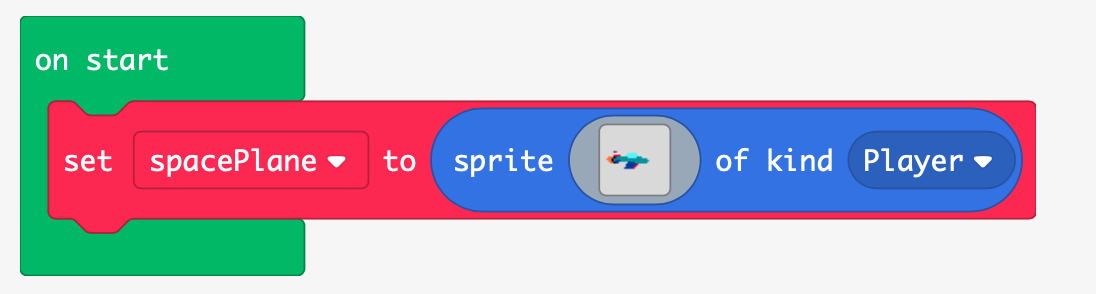 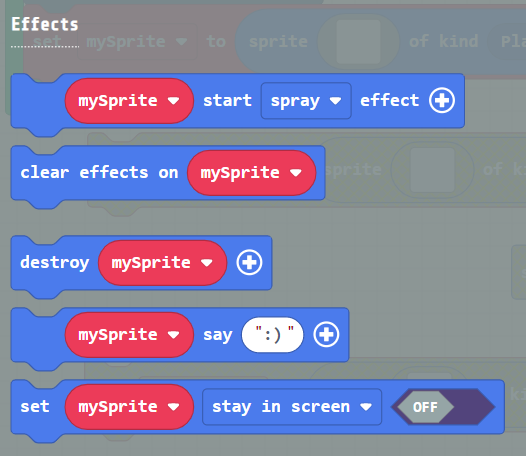 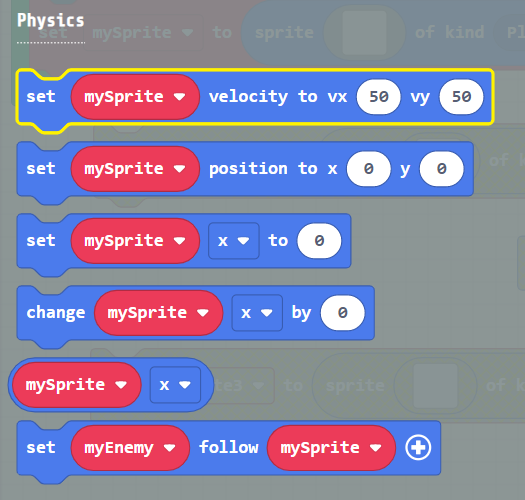 Sprites
Projektile – náboj, resp. niečo, čo sa zobrazí v hre na nejakej pozícii, prípadne bude „vychádzať“ z hráča


Overlaps – môžeme nastaviť, čo sa stane, ak sa budú dva objekty prekrývať (napr. Player a Food, Player a Enemy,...)
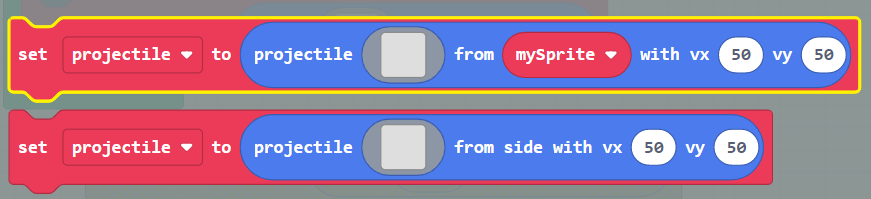 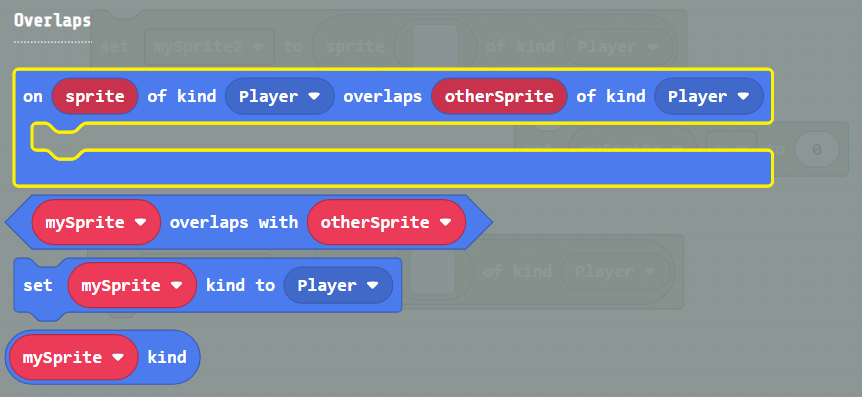 Sprites
Lifecycle 



Image – získať aktuálny obrázok postavy, zmenenie obrázka postavy, získanie objektu hráč
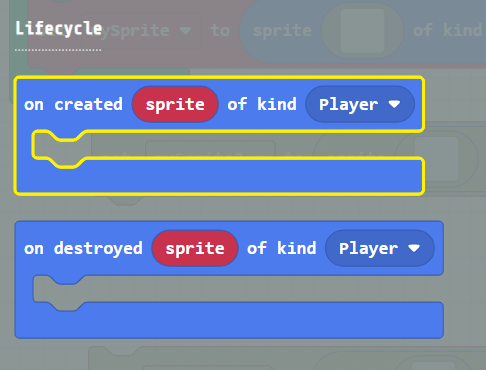 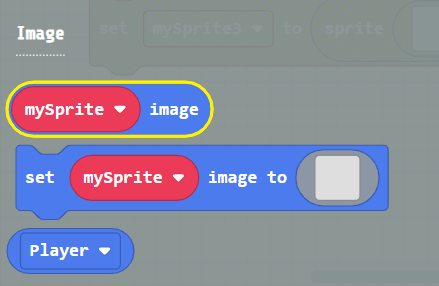 CONTROLLER
Pohyb postavy (joystick)
Po stlačení tlačidla A/B (pozor nie na klávesnici, ale na simulátore)
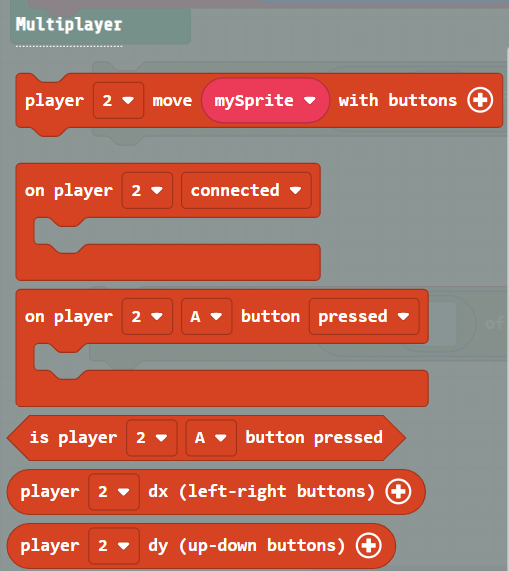 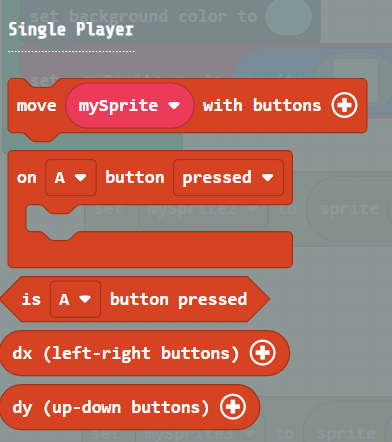 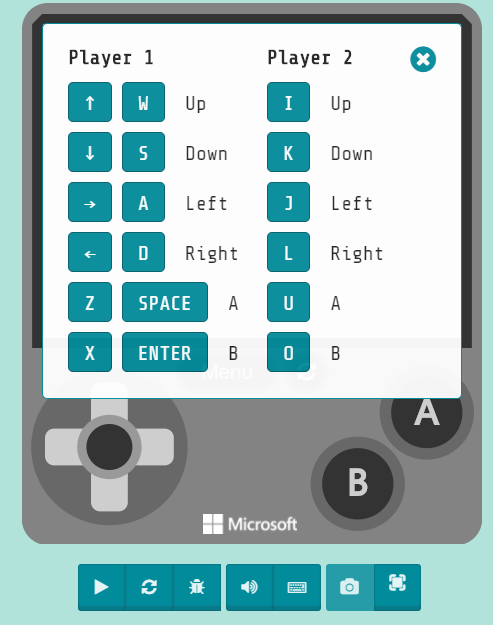 GAME
Čo sa vykoná počas hry 
Nastavenie výhry/prehry
Zistenie času od začiatku
Reset hry
Zobrazenie textu (dialógového okna)
Atď.
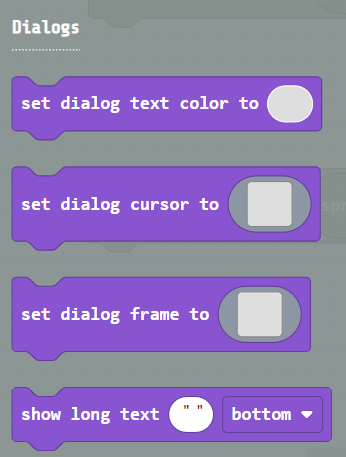 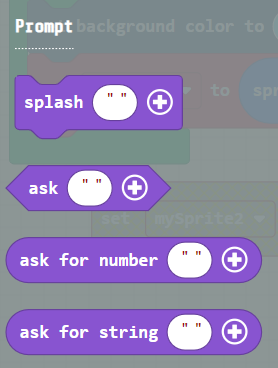 MUSIC
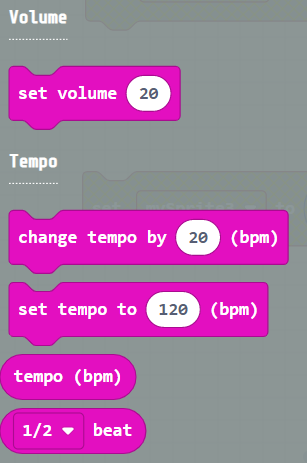 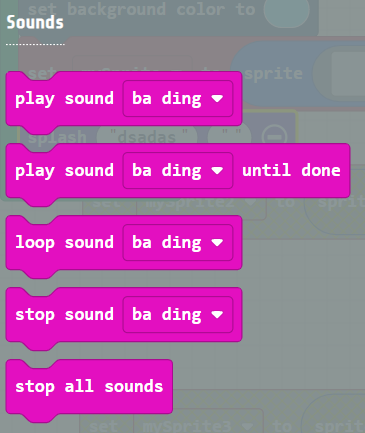 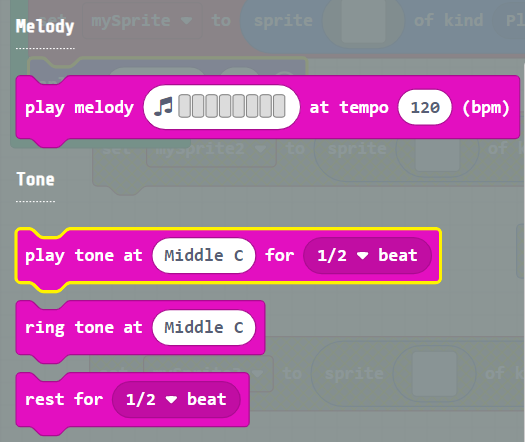 SCENE
Práca s obrazovkou (zistenie veľkosti)
Nastavenie pozadia farba/obrázok
Nastavenie efektov pri spustení/ukončení obrazovky
Práca s kamerou
Kamera nasleduj hráča !!!
Kamera zatrasie obrazovkou
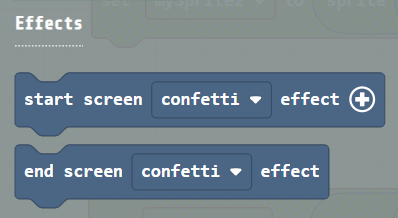 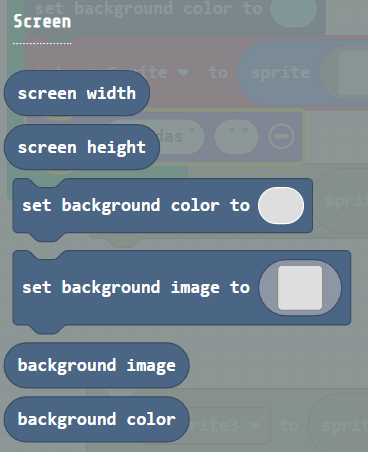 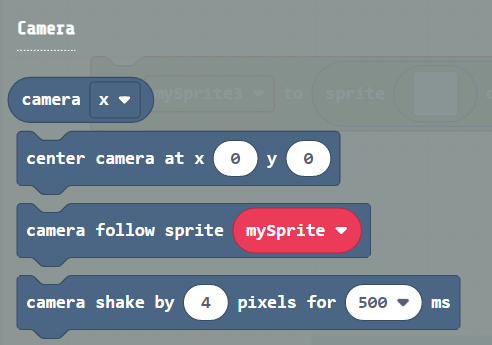 SCENE
Tilemap 
pokročilejšia práca s pozadím
možnosť nastaviť „stenu“ a následne sa na ňu v hre odkazovať
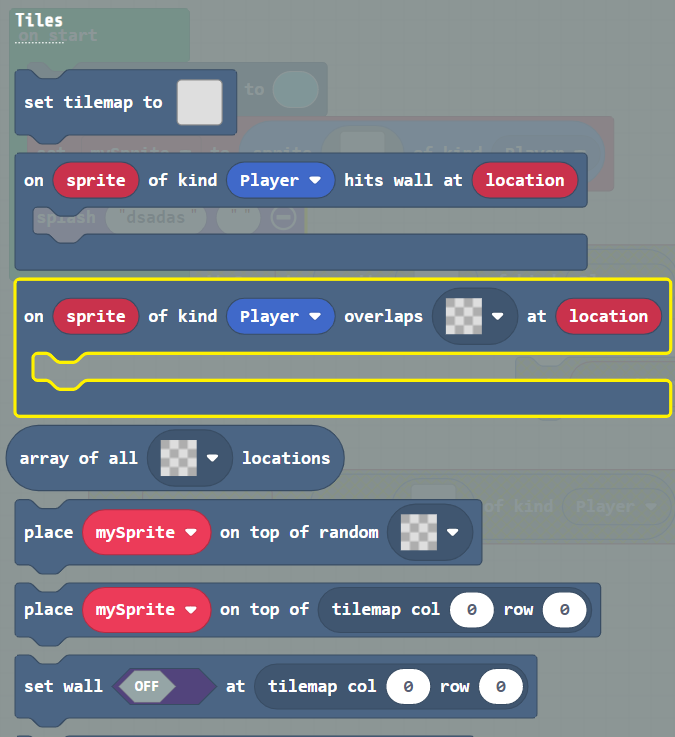 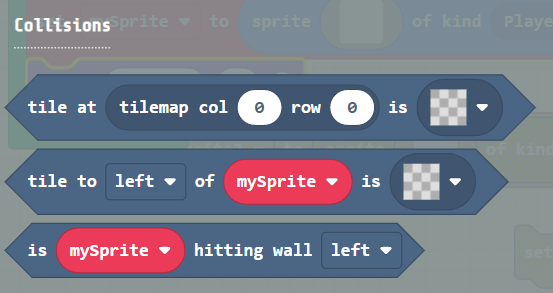 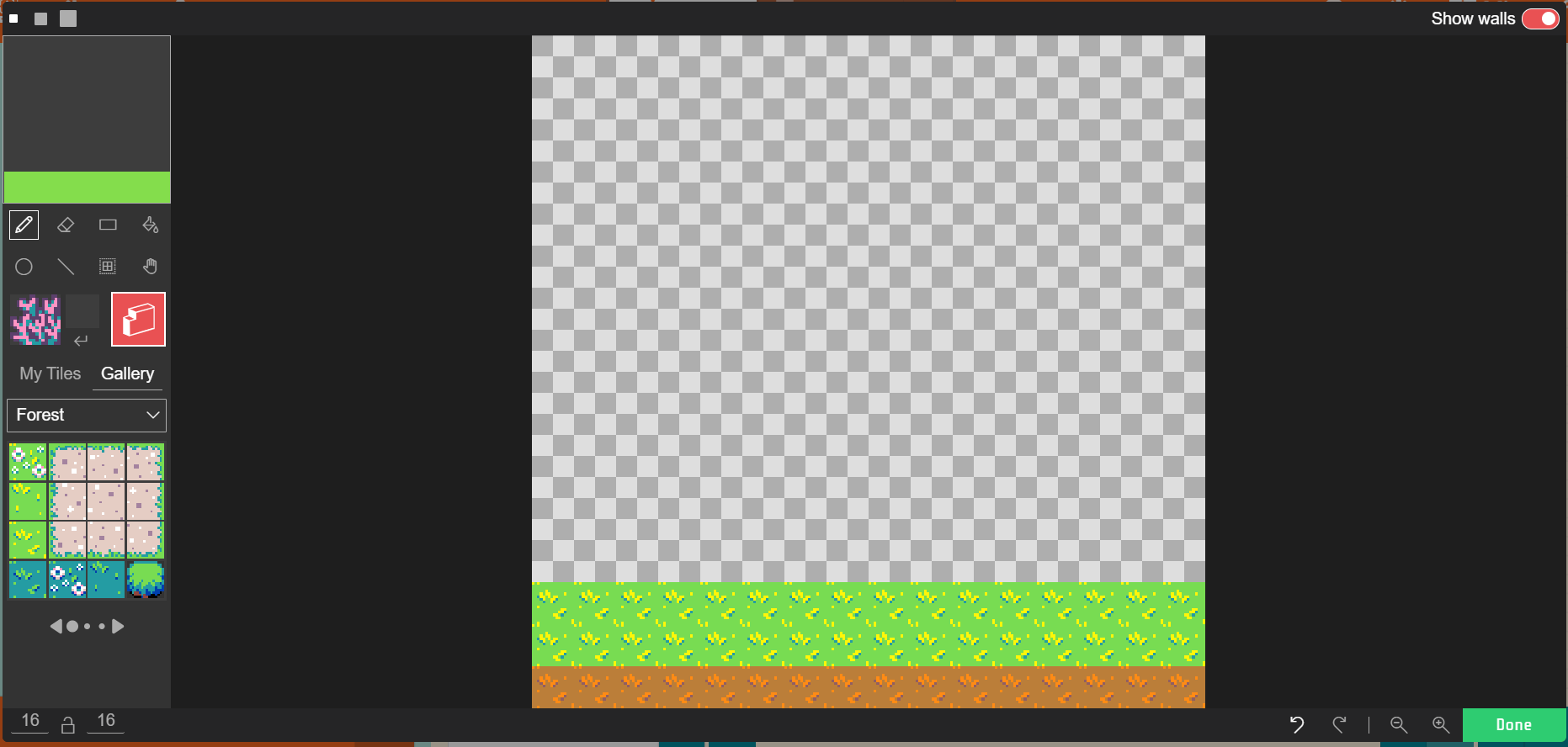 INFO
Hra pre jedného hráča
Životy
Skóre
Odpočítavanie
Hra pre dvoch hráčov
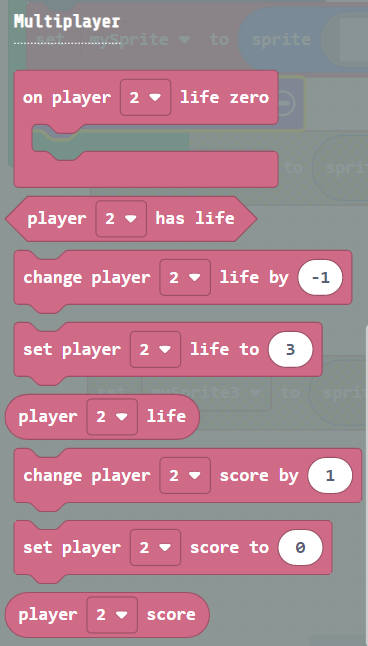 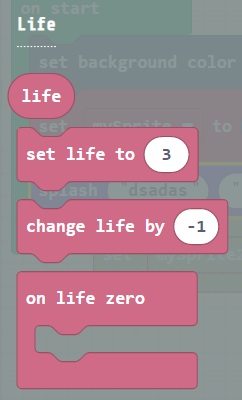 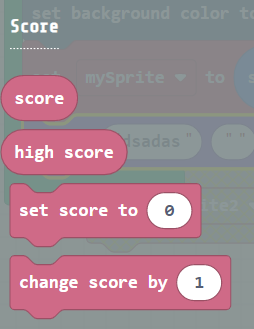 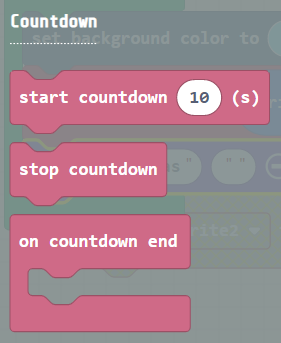 Loops, Logic, Variables, Math, Functions, Arrays, TEXT
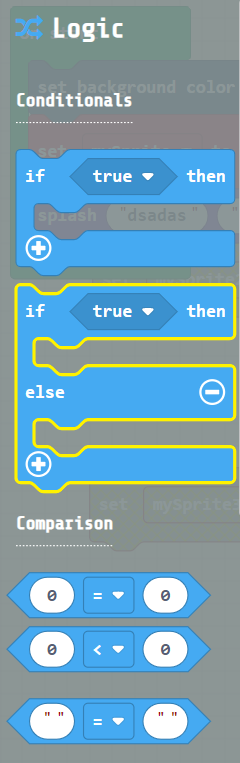 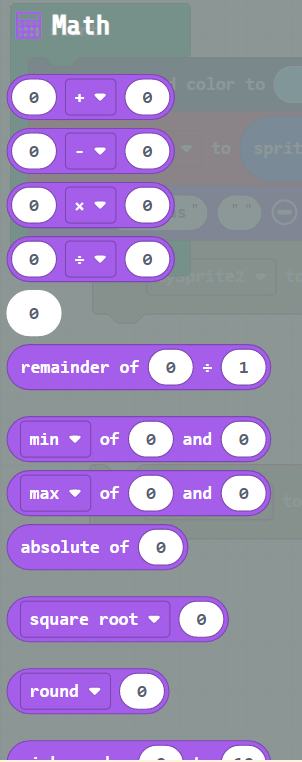 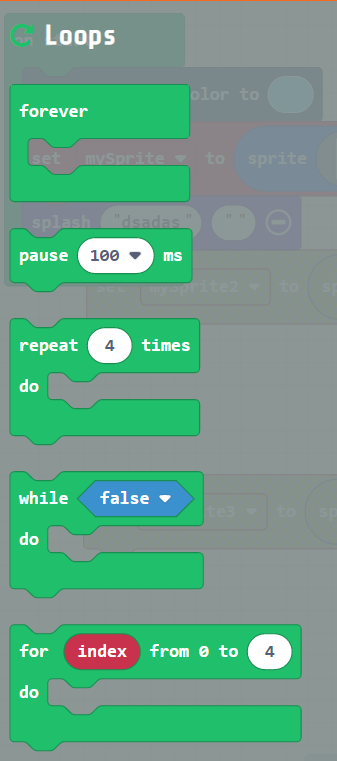 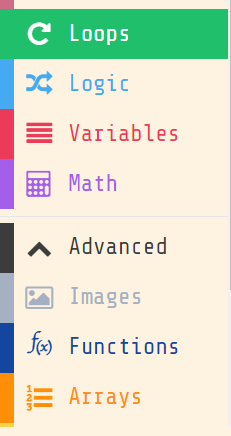 EXTENSIONS - ANIMATION
V rozšírení animácia – môžeme rozpohybovať obrázky cez frames
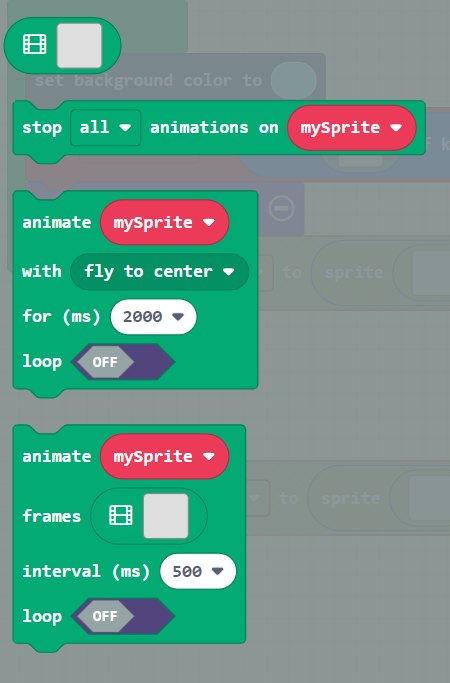 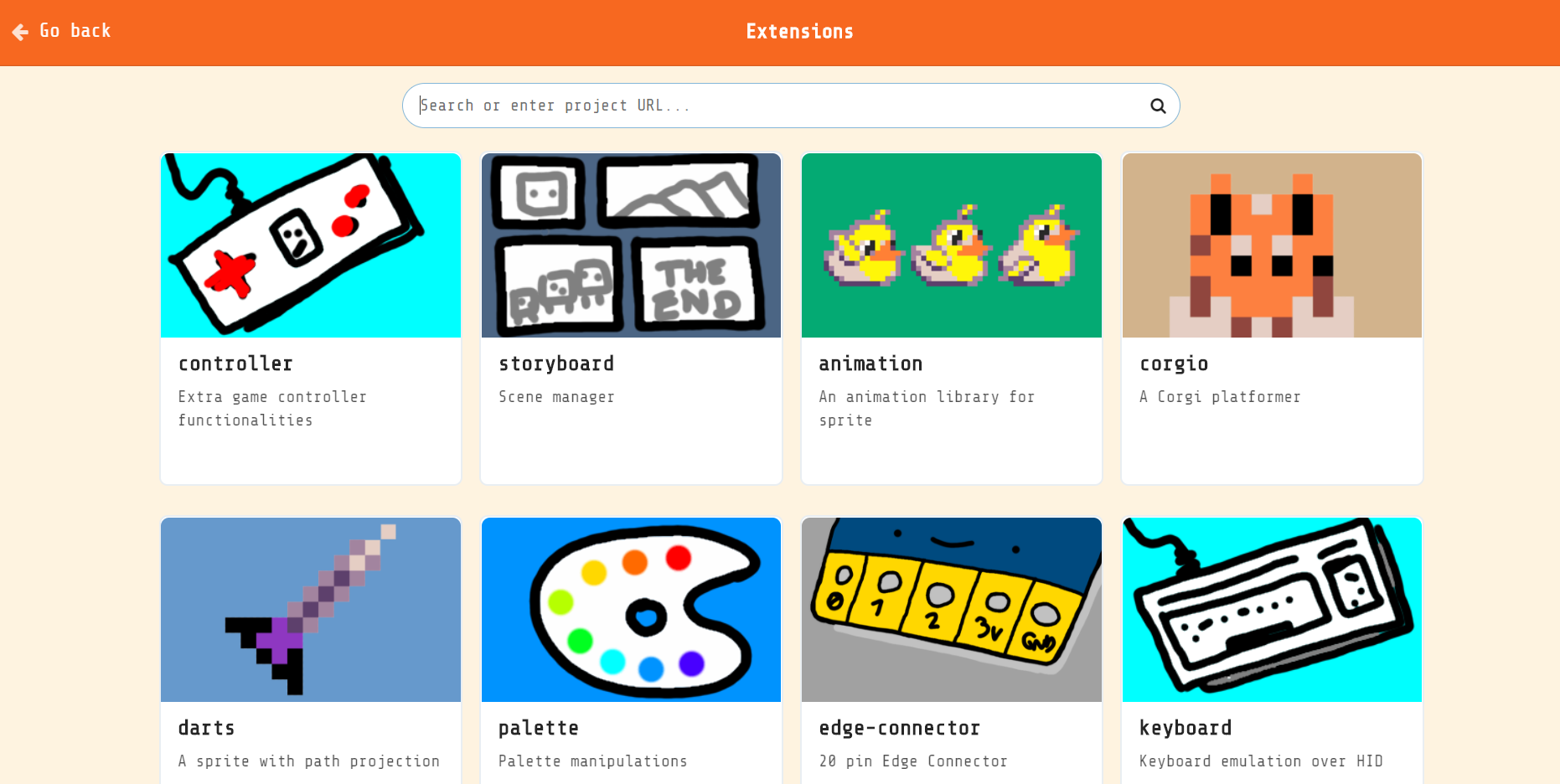 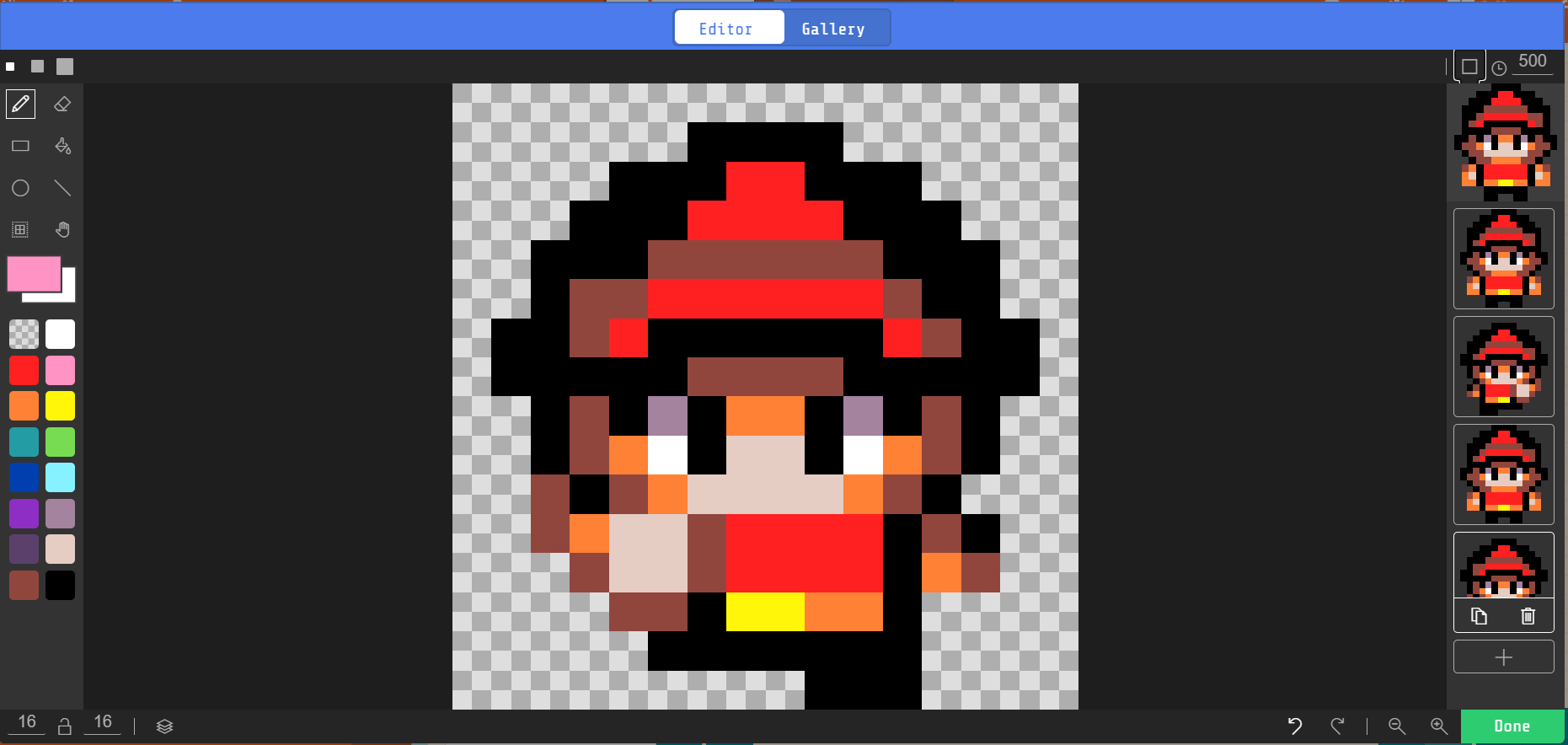